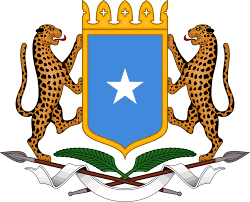 Workshop on Optimizing poverty reductions in Arab States: Measurement and tools to inform policies

Presentation 

 Multidimensional Poverty Index (MPI) Report
28th November, 2023
Amman, Jordan
Somalia National Bureau of Statistics
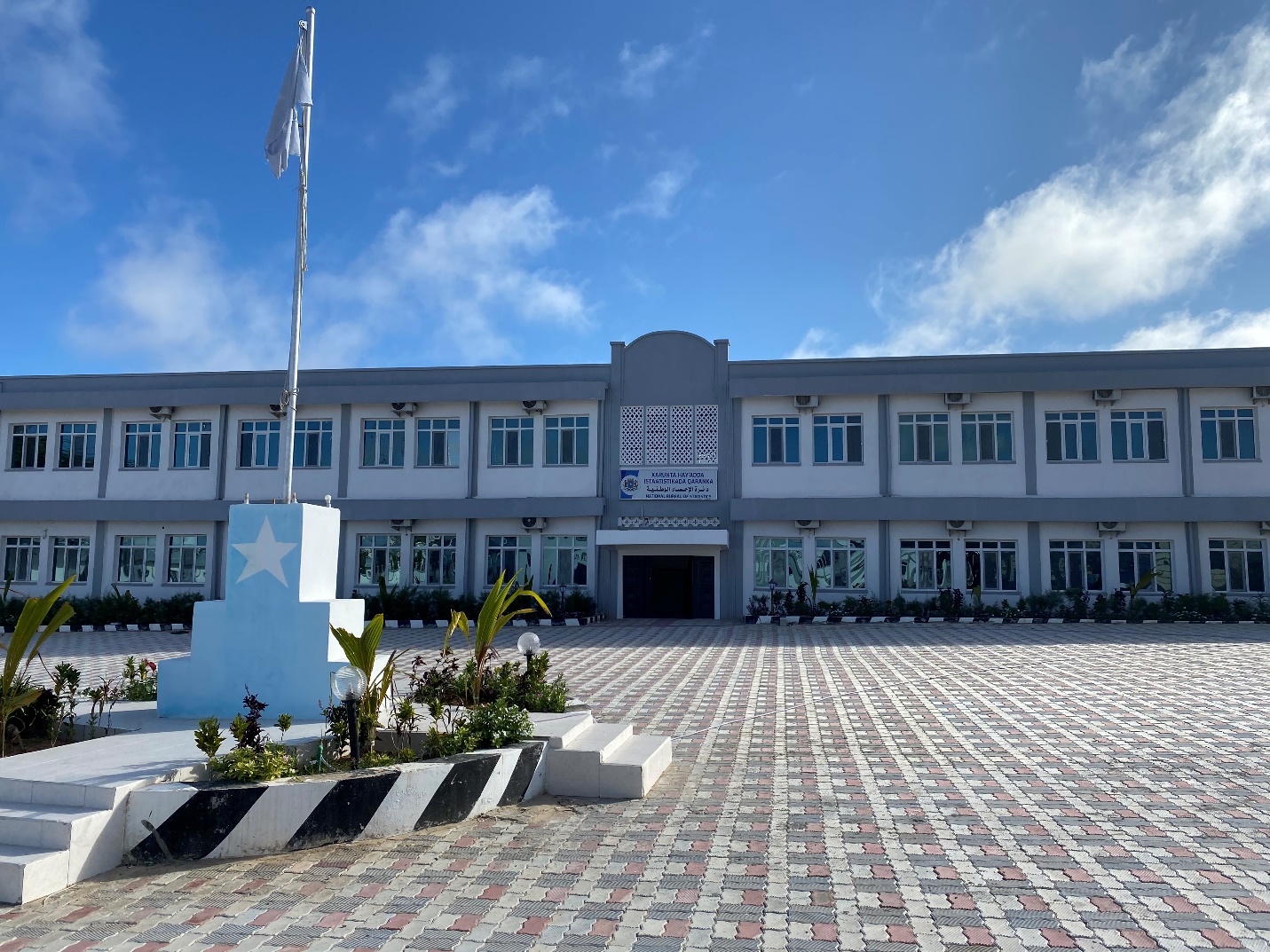 Outline
Overview
Data, MPI Methodology 
Somalia national MPI framework
Indicator Cut-offs
Headcount ratio (H), and average intensity (A) by subgroup
MPI scores by subgroup
Censored Headcount Ratios, National, Urban, Rural & Nomadic
Contribution of indicators to MPI
MPI by education of household head
Conclusion
Overview (1/2)
The MPI is an index designed to measure acute poverty. 
it includes people living under conditions where they do not reach the minimum internationally agreed standards in indicators of basic functioning
 it refers to people living under conditions where they do not reach the minimum standards in several aspects at the same time.
Overview (2/2
The MPI combines two key pieces of information to measure acute poverty: 
the incidence of poverty, or the proportion of people (within a given population) who experience multiple deprivations
the intensity of their deprivation - the average proportion of (weighted) deprivations they experience.
MPI is highest with a score of 1 if all people are deprived in all indicators, and lowest with a score of 0 if no one is deprived in any of the chosen indicators
Data, MPI Methodology
The national MPI relies on data collected from the Somalia Health and Demographic Survey (SHDS)
MPI is based on the Alkire-Foster (AF) counting method.  This method counts the various deprivations people face simultaneously
Based on a framework of such indicators, the AF-method applies a dual cut-off approach. 
This first identifies whether a person is deprived in a certain indicator using indicator-specific cut-offs.
Applying the second cut-off, which is poverty cut- off k, determines whether a person is MPI-poor or not
Somalia national MPI framework
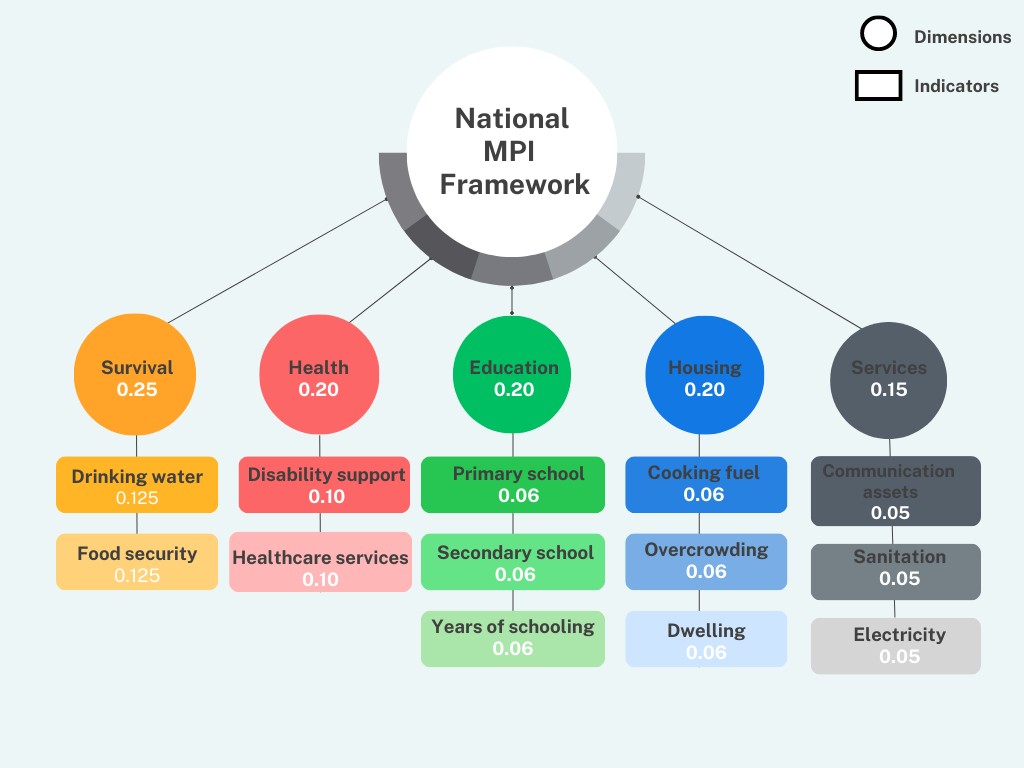 Indicator Cut-offs
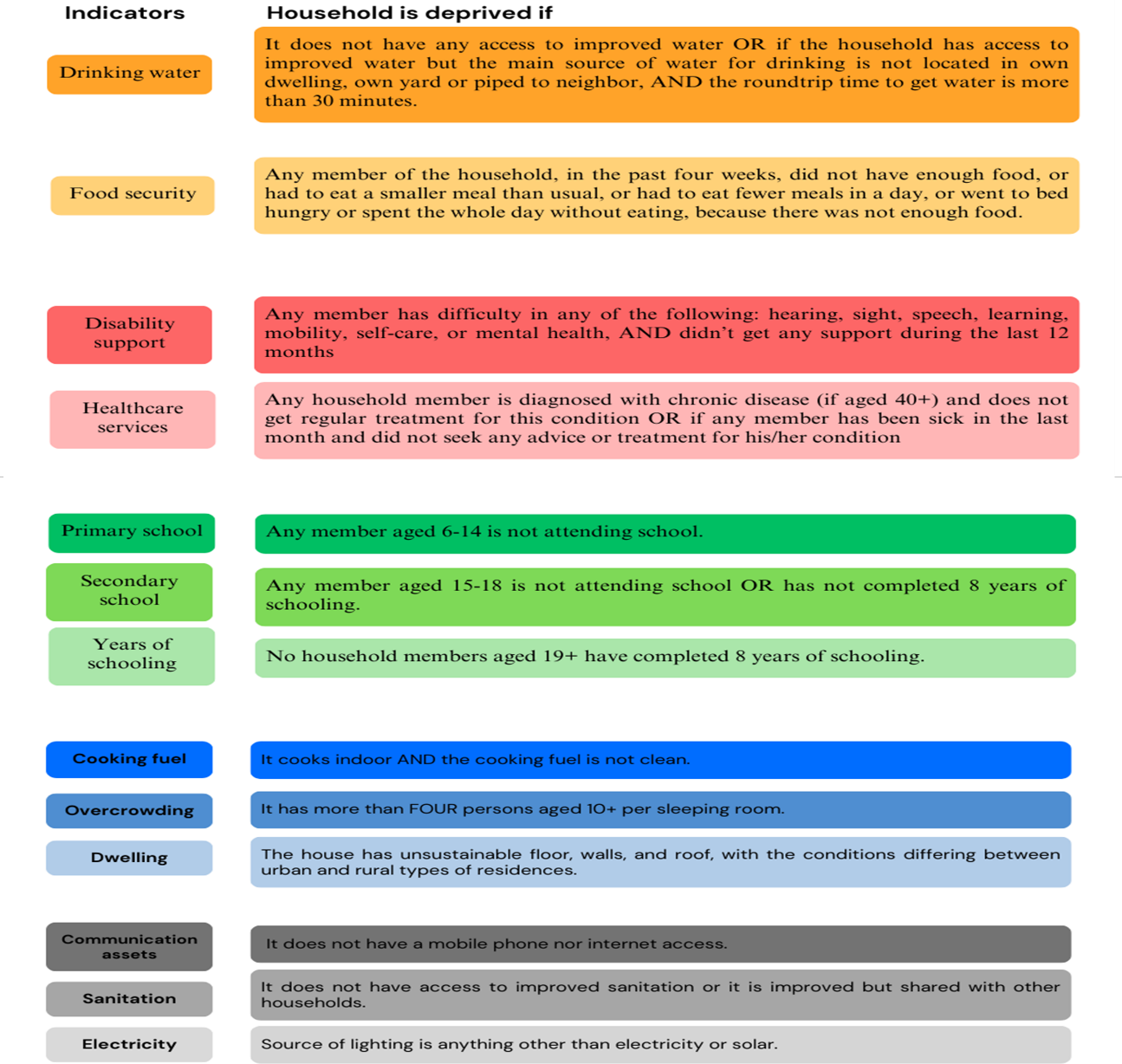 Headcount ratio (H), and average intensity (A)
 by subgroup
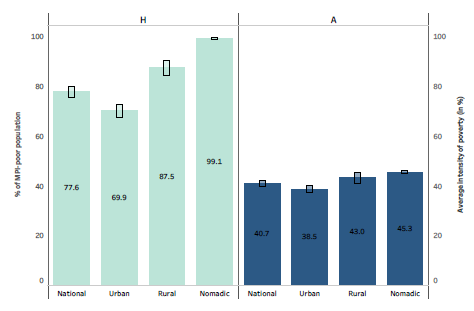 MPI scores by subgroup:
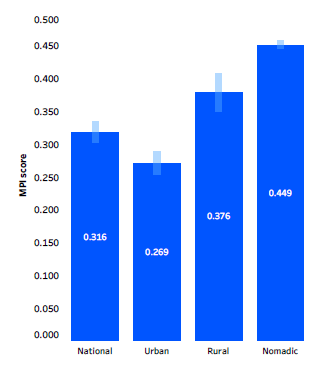 Censored Headcount Ratios, National
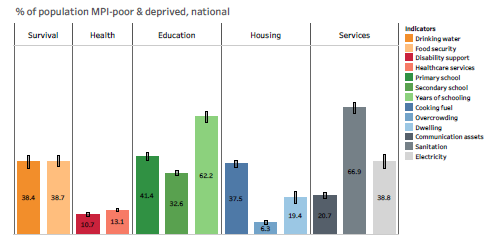 Censored Headcount Ratios, Urban
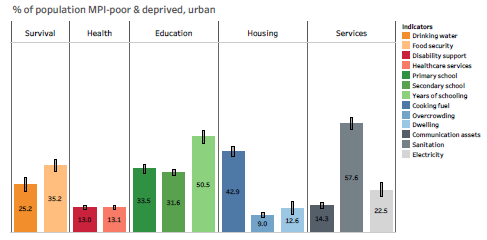 Censored Headcount Ratios, Rural
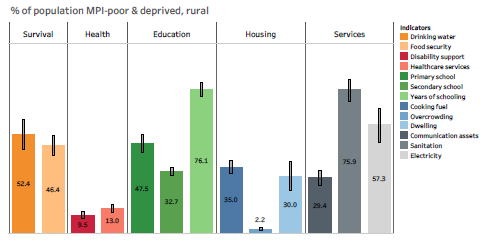 Censored Headcount Ratios, Nomadic
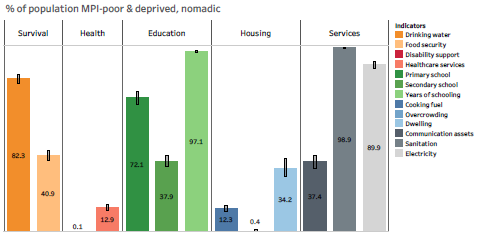 Contribution of indicators to MPI
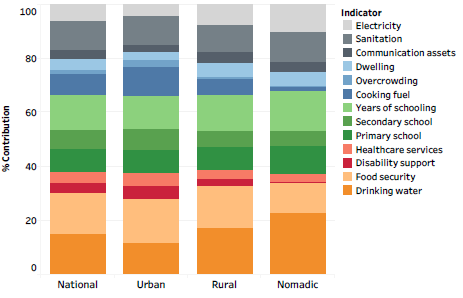 [Speaker Notes: Percentage contributions of indicators for urban, rural and nomadic populations]
MPI by education of Household Head
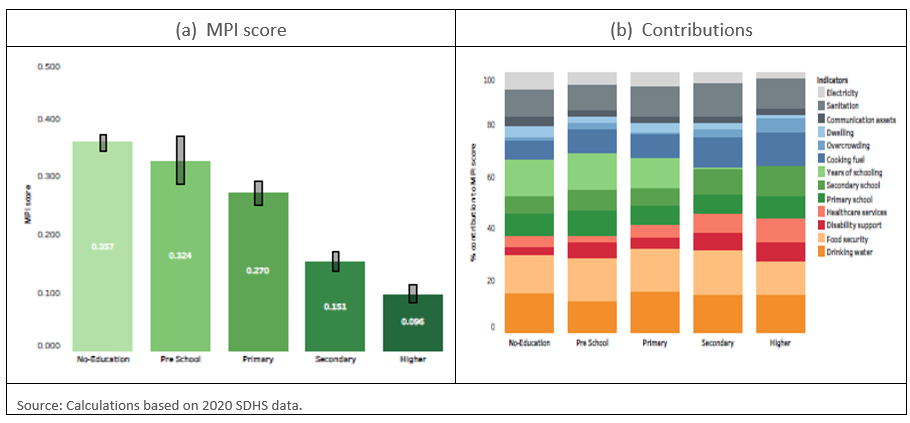 Conclusion (1/2)
National MPI is widespread and intense, especially in rural areas and among nomadic populations
Another particularly vulnerable group is older people. Their MPI scores are higher than those of other age groups.
Food insecurity and lack of access to drinking water are the highest contributing factors, making three in four Somalis MPI-poor
Conclusion (2/2)
On average, the MPI-poor are deprived in 40 per cent of the 13 indicators that constitute the national MPI

Educational level of household head makes a significant difference in the incidence and intensity of poverty.
Those living in households where the household head does not have any education are most likely to experience multidimensional poverty. 
In contrast, the higher the educational level of the household head, the less likely it is for household members to be MPI-poor.
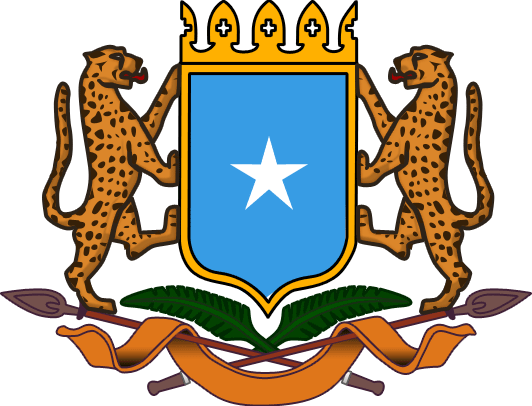 Mahadsanidiin!